Project Management
Chapter Four

Chase, R., Shankar, R., & Jacobs, F. R. (2010). Operations and Supply Chain Management, 14e. McGraw-Hill Education.
Copyright © 2014 by The McGraw-Hill Companies, Inc. All rights reserved.
McGraw-Hill/Irwin
Project Management
What is a project?
A series of related jobs, usually directed toward some major output and requiring a significant period of time to perform.
What is project management?
Planning, directing, and controlling resources (people, equipment, material, etc.) to meet the technical, cost, and time constraints of the project.
Why is project management important?
At the highest levels of an organization, management often involves juggling a portfolio of projects.
Types of Development Projects
Degree of Change
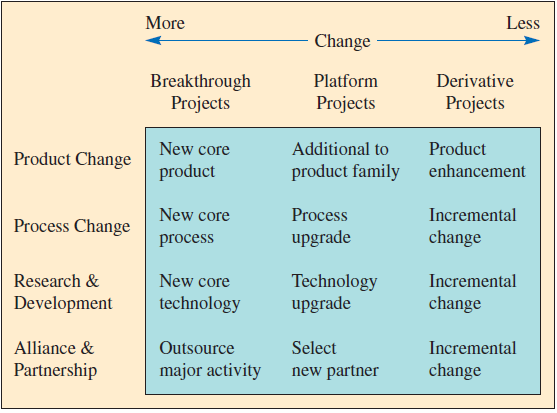 Type of Project
Project Structure
Pure Project Structure
Functional Project Structure
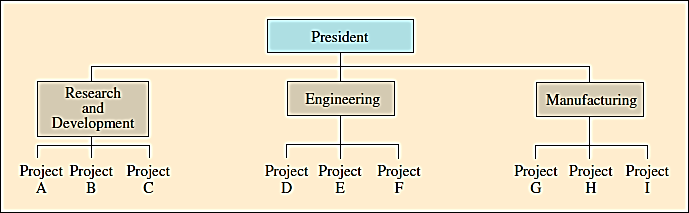 Matrix Project Structure
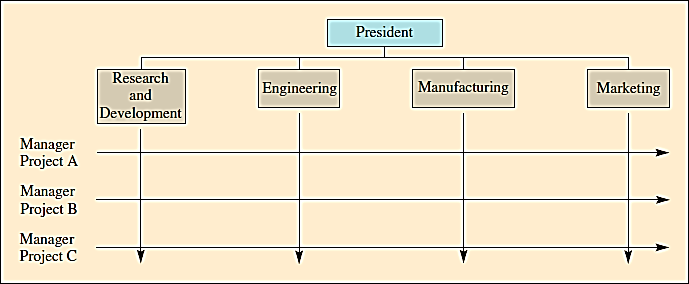 Defining the Project
Statement of Work
A written description of the objectives to be achieved
Task
A further subdivision of a project – usually shorter than several months and performed by a single group or organization
Work Package
A group of activities combined to be assignable to a single organizational unit
Defining the ProjectContinued
Project Milestone
Specific events in the life of the project

Work Breakdown Structure
Defines the hierarchy of project tasks, subtasks, and work packages

Activities
Pieces of work that consume time
Work Breakdown Structure Example
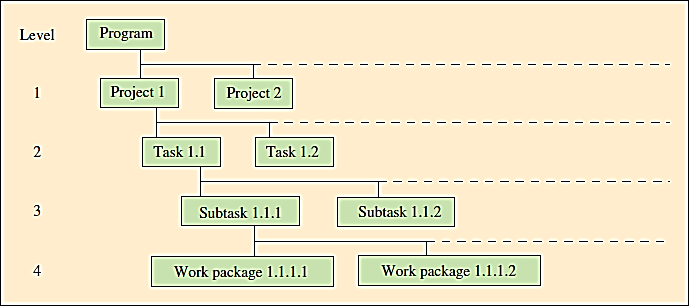 Overview
Details
Work Breakdown Structure – Large Optical Scanner Design
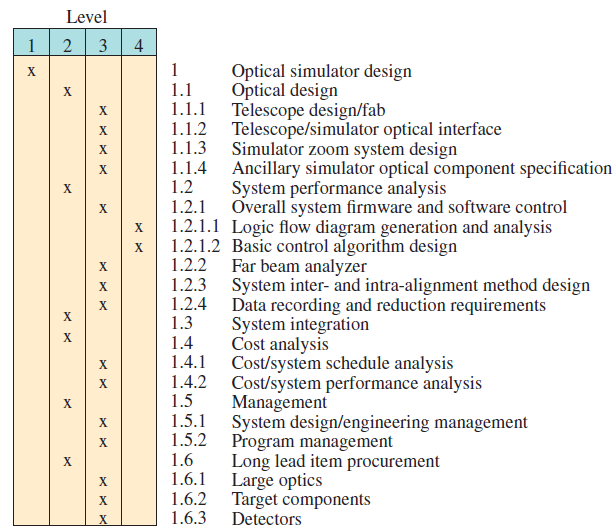 Overview
Details
Network-Planning Models
Critical Path Method (CPM)
Example 4.1 – Identify Activities and Construct Network
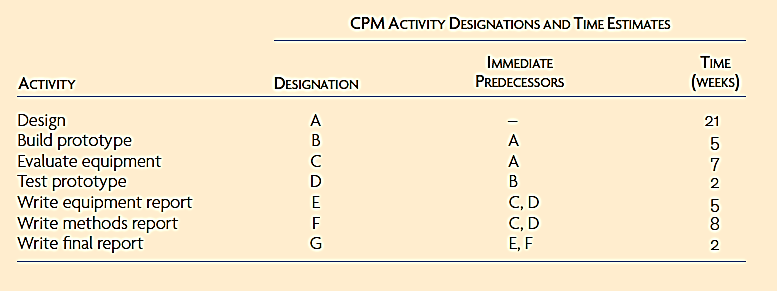 C(7)
F(8)
A(21)
G(2)
B(5)
D(2)
E(5)
Determine Early Start/Early Finish and Late Start/Late Finish Schedule
28
21
36
Critical Path 1: ACFG
28
C(7)
F(8)
28
21
36
28
0
21
38
36
A(21)
G(2)
0
21
38
36
33
26
28
21
28
26
B(5)
D(2)
E(5)
Critical Path 2: ABDFG
36
26
31
21
28
26
Excel: Critical Paths
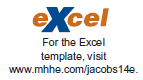 For the Excel template visit www.mhhe.com/sie-chase14e
CPM with Activity Time Estimates
When activity times vary, a single time estimate may not be reliable.
Instead, estimate three values
Minimum
Maximum
Most likely
This allows calculation of a probability estimate of completion time.
This is the distinguishing characteristic of the PERT method.
PERT Method Calculations
Example 4.2 - Three Time Estimates
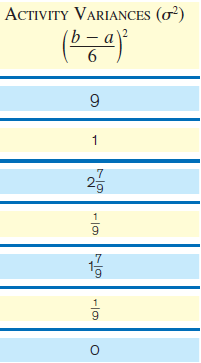 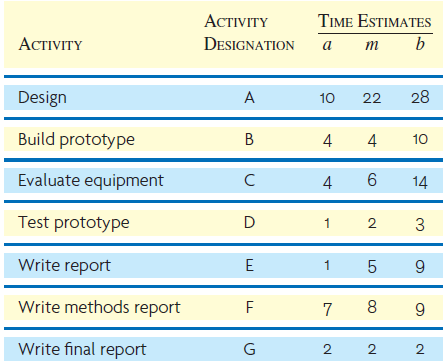 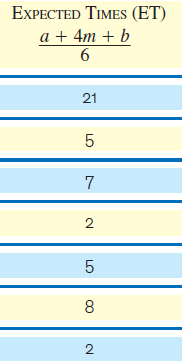 Example 4.2 - Network with Time Estimates
28
21
36
28
C(7)
F(8)
28
21
36
28
0
21
38
36
A(21)
G(2)
0
21
38
36
33
26
28
21
28
26
B(5)
D(2)
E(5)
36
26
31
21
28
26
Example 4.2 – Three Time Estimates
Probability of finishing in 35 weeks (or less)
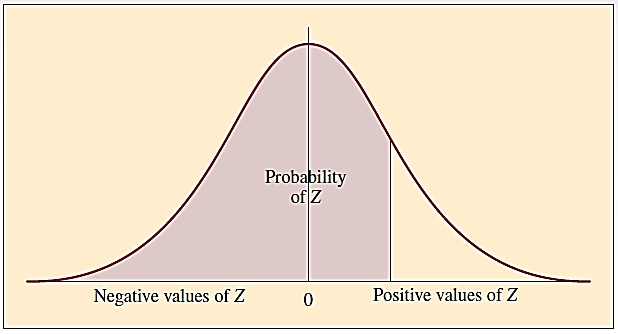 Example 4.2 – Three Time Estimates
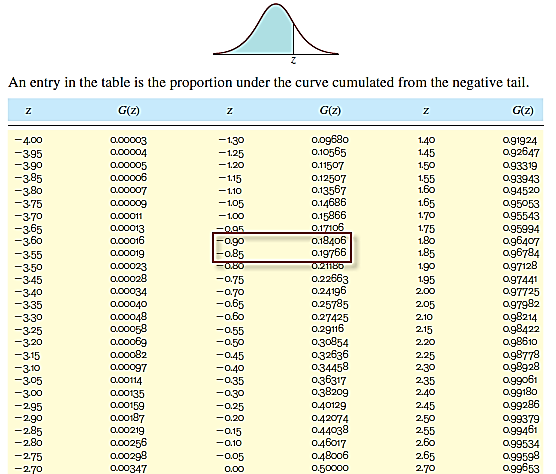 Probability of finishing in 35 weeks (or less) is about 19%
Time-Cost Models and Project Crashing
A time-cost model extends the CPM model to consider the trade-off between time required to complete an activity and total project cost.
Considers direct activity costs, indirect costs of project, and activity completion times

It is often referred to as “crashing” the project to reduce overall duration.
Project Crashing
Example 4.3 – Project Crashing
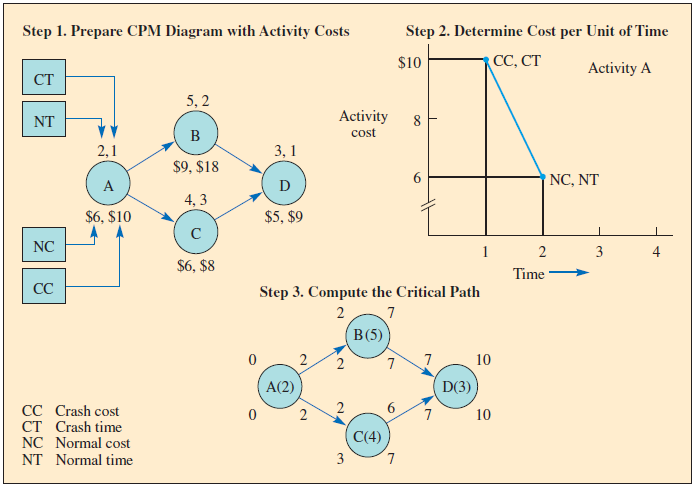 Excel: Project Crashing
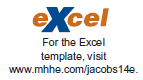 For the Excel template visit www.mhhe.com/sie-chase14e
Example 4.3 – Project Crashing
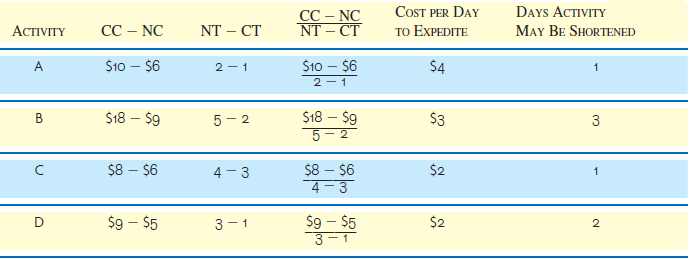 Project has reached minimum duration
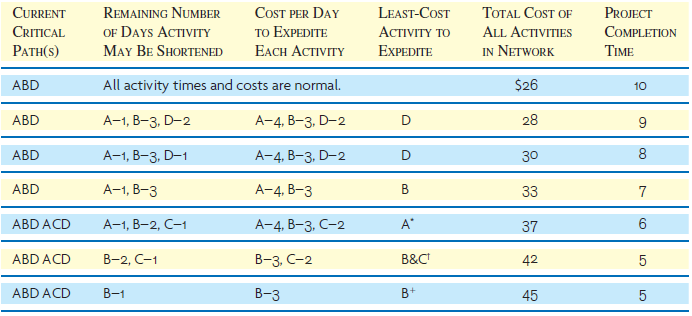 Activity D cannot be reduced any further at this point
Activity A cannot be reduced any further at this point